API Governance
N. LAZRAQ
Agenda
Agenda
What is REST ?
Goals
What is a good REST API ?
Richardson Maturity Model
Generic Rules
Versioning
Request Format
Response & Error Formats
Http Body
List of Values
Collection Management (pagination)
Sorting
Search
Filtering
Http Methods
Monitoring
Documentation
Hypermedia (HATEOAS)
Security (Authentication, Authorization, Integrity & CORS)
Caching
Rules Summary
It’s one of our primary objectives this semester.
19/02/2021
© 2020 - Confidential
Introduction
APIs and Goals
What is REST ?
REST is not a Protocol. REST is an Architecture Style
REST stands for Representational State Transfer (of Resources)
REST has been proposed in 2000 by « Roy Fielding »* in his doctoral dissertation, and has inspired both the W3C Technical Architecture Group's architecture document and many who see it as a model for how to build Web services 
REST is based on 6 constraints :
Client-Server system
Stateless : the client request must contain all the information needed for the server to answer. The server does not handle client sessions
Cachability : Clients can cache responses 
Layered system : Client doesn’t know if he directly connected to the server or goes through different gateways/proxies
Code on demand
Uniform interface : URI / metadata /  media-types / hypermedia links…
*  Roy Fielding Thesis link https://www.ics.uci.edu/~fielding/pubs/dissertation/fielding_dissertation.pdf
19/02/2021
© 2020 - Confidential
Goals
As an editor, Opencell must have a mature API
The API is a differentiator, perceived as a competitive advantage
Have a quick TTFAC (Time To First API Call) and Happy Developpers
Well documented
Keep it Simple & Stupid (KISS principle)
19/02/2021
© 2020 - Confidential
What is a good REST API ?
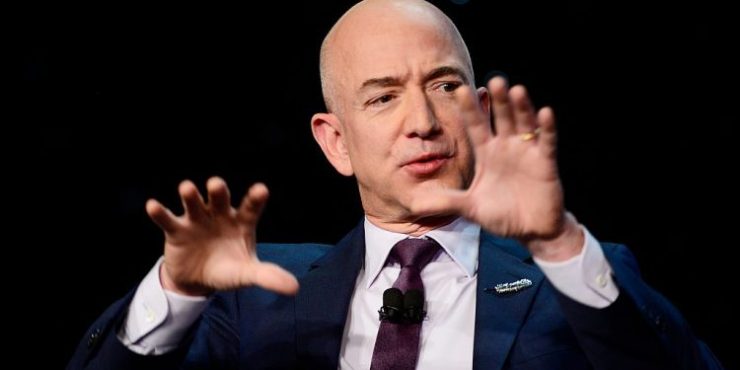 A good API is :
Simple and externalizable
Following HTTP Standards
Offering good affordance
Intuitive
Inspired from Big Tech companies
« All service interfaces, without exception, must be designed from the ground up to be externalizable. That is to say, the team must plan and design to be able to expose the interface to developers in the outside world. No exceptions » Jeff Bezos, Internal Communication 2002
19/02/2021
© 2020 - Confidential
Richardson Maturity Model
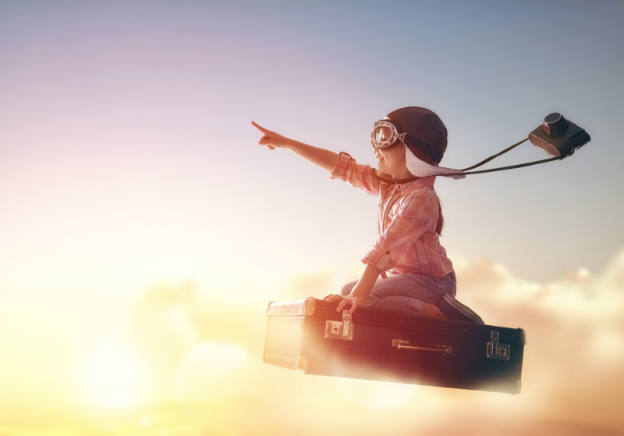 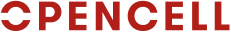 * HATEOAS : Hypermedia As The Engine Of Application State
19/02/2021
© 2020 - Confidential
Rules & Specifications
HTTP From Paths to Status Codes
Generic Rules
Character cases :
Compound words use camel-case or underscore, not hyphen
Path elements are lowercase
Language: English words or acronyms
Character set : UTF-8 encoded
End of Line : Unix-Like (LF)
Atomic information : One piece of information by element
19/02/2021
© 2020 - Confidential
Versioning
Major version identifier in path (/vM pattern):
       -     Compound words use camel-case or underscore, not hyphen
       -     Path elements are lowercase
Minor API version in case of backwards compatibility changes + documentation update    -    Changing case-sensitivity (CDR -> cdr)    -    Repositionning existing field    -    Adding new fields    -    New ressources (URIs)    -    New representation     -    New method supported
Major API version in case of non-backward compatibiliy changes + documentation update + deprecation strategy definition   -     Existing resource deprecated   -     Existing http method not used anymore   -     Resource behavior is changing   -     New mandatory input parameters   -     Hierarchical of resource rep. not preserved
GET /version should return information about the version
HTTP/1.1 200 OK 
{   "version": { 
         "major": "1",          "minor": "5",          "patch": "8" 
    },   "deprecated": true,    "retirementDate": "2016-01-31" 
}
API LifeCycle steps
19/02/2021
© 2020 - Confidential
Request Format
Path segment should avoid compound names
No file extension to path segments
Variable path segments contain resource identifier only
GET must be used for data retrieval only
POST must be used for resource creation or any other unmanaged operation
PUT must be used for full update or atomic resource creation
PATCH must be used for partial updates
PATCH should use either JSON or JSON-PATCH format
DELETE must be used for deletion only
HTTP 1.1/ extensions method (COPY, MOVE, LOCK) and custom HTTP Method are prohibited
OPTIONS returns a list of http methods supported by the resource
HEAD returns the same response as GET but with no body (allowing clients to check ressource existence)
19/02/2021
© 2020 - Confidential
Response Format : Methods
19/02/2021
© 2020 - Confidential
Request Format : Query-String
Query-string paremeter names are lowercase, case-insensitive and bound of alpha/digits/underscore chars only and special characters UTF-8 encoded
Multi-valued query-string values must use comma as separator
If comma is a part of the value then it should be encoded %2C%
Boolean values are true or false
Unknown parameters are accepted and ignored
19/02/2021
© 2020 - Confidential
Request Format : Headers
Localization should be requested using Accept-Language header
Accept header should be used to select MIME types (json is default) :
Cache-Control should be used for caching directive
« If-Modified-Since », « If-None-Match » and « If-Unmodified-Since » should be used for caching directive
X-HTTP-Method-Override header to cover cases of old proxies that only support GET and POST methods
19/02/2021
© 2020 - Confidential
Response & Error Formats
HTTP Status code must be used
Errors must set http error status, never 2xx
Use « 201 Created » for new ressource creation
Use « 202 Accepted » for asynchronous tasks
Use « 204 No Content » for put responses in general
Never define nor use custom status codes
Header names in response are capitalized and hyphenated
Error response should be a liste of errors as in the following format
HTTP/1.1 400 Bad Request 
{   "errors": [{ 
         "code": "BALANCE_INSFFICIENT",          "message": "Insufficient balance to process purchase",          "description": "The user prepaid account has insufficient credit to purchase the product",         "infoURL": "http://someurl.com",
    }]}
19/02/2021
© 2020 - Confidential
HTTP Body
Body fields are lowercase. Camel-case notation is preferred compared to underscore compound words
Bodies must be JSON by default. Additional Media Types may be suported
Must be encoded in UTF-8
Boolean use true or false values
Phone numbers, Languages, URL format and Email format follow RFC standards
Country Code follows ISO alpha 2
Dates and Date Time follow ISO standards
Time zone represented as UTC or as an offset from UTC in responses
No more than 2 imbrication levels !!!!
19/02/2021
© 2020 - Confidential
Interval of values
Query-string interval of values use comma
In bodies, use an array list of tags
Query-string partial intervals use comma with one bound
19/02/2021
© 2020 - Confidential
Collection Management
Paginated responses include range and total size info using « X-Total-Count » and « X-Result-Count » headers
Pagination is done with « offset » and « limit » query-string parameters   -  offset (0 based): index of thefirst item to retrieve.    -   limit (0 based): Max number of items to retrieve. It can be greater than the actual number of available items
GET …/subscriptions?offset=10&limit=20
19/02/2021
© 2020 - Confidential
Sorting
Sorting is done with « sort » query-string parameter
Use « - » sign to indicate a descending order
Use « , » as separator for multi-sorting
GET …/services?sort=-activationDates,code
19/02/2021
© 2020 - Confidential
Search
Basic search is done using query-string parameters
GET …/services?
19/02/2021
© 2020 - Confidential
Security
Authentication, Authorization & CORS principles
CORS vs SOP
Single Origin Policy (SOP) est une politique qui permet d’interdire à tout browser qui ne se trouve pas sur l’origine du serveur de communiquer avec ce dernier.Ex: serveur opencellDomaine:5678 
     client (browser): autreDomaine:4558 (accès interdit)     client opencellDomaine:5678 (accès autorisé)
C’est ce qui est implémenté par défaut sur les serveurs Web (en particulier pour Opencell)
CROSS ORIGIN REQUEST SHARING (CORS)est une politique contraire au SOP, qui veut autoriser certains clients (browsers) d’accéder à certaines ressource du serveur web. Cela doit être configuré finement au niveau du Serveur.
19/02/2021
© 2020 - Confidential
CORS Issue
Single Origin Policy (SOP) est une politique qui permet d’interdire à tout browser qui ne se trouve pas sur l’origine du serveur de communiquer avec ce dernier.Ex: serveur opencellDomaine:5678 
     client (browser): autreDomaine:4558 (accès interdit)     client opencellDomaine:5678 (accès autorisé)
C’est ce qui est implémenté par défaut sur les serveurs Web (en particulier pour Opencell)
CROSS ORIGIN REQUEST SHARING (CORS)est une politique contraire au SOP, qui veut autoriser certains clients (browsers) d’accéder à certaines ressources du serveur web. Cela doit être configuré finement au niveau du Serveur.
19/02/2021
© 2020 - Confidential
OAuth2.0 & OIDC ?
« OAuth2.0 » Protocol for handling Authorization
« OIDC » stands for « Open ID Connect »
A layer on Top of « OAuth 2.0 »

Every one knows about it without really knowing how it works

Different OAuth2.0 flows for different use cases (M2M, Mobile, SPA…)
19/02/2021
© 2020 - Confidential
Client Credentials Flow (Machine to Machine)
19/02/2021
© 2020 - Confidential
Resource Owner Flow (Deprecated in 2020)
19/02/2021
© 2020 - Confidential
Implicit Grant Flow (Deprecated in 2020)
19/02/2021
© 2020 - Confidential
Authorization Code Flow
19/02/2021
© 2020 - Confidential
Hands on
Authentication, Authorization & CORS principles